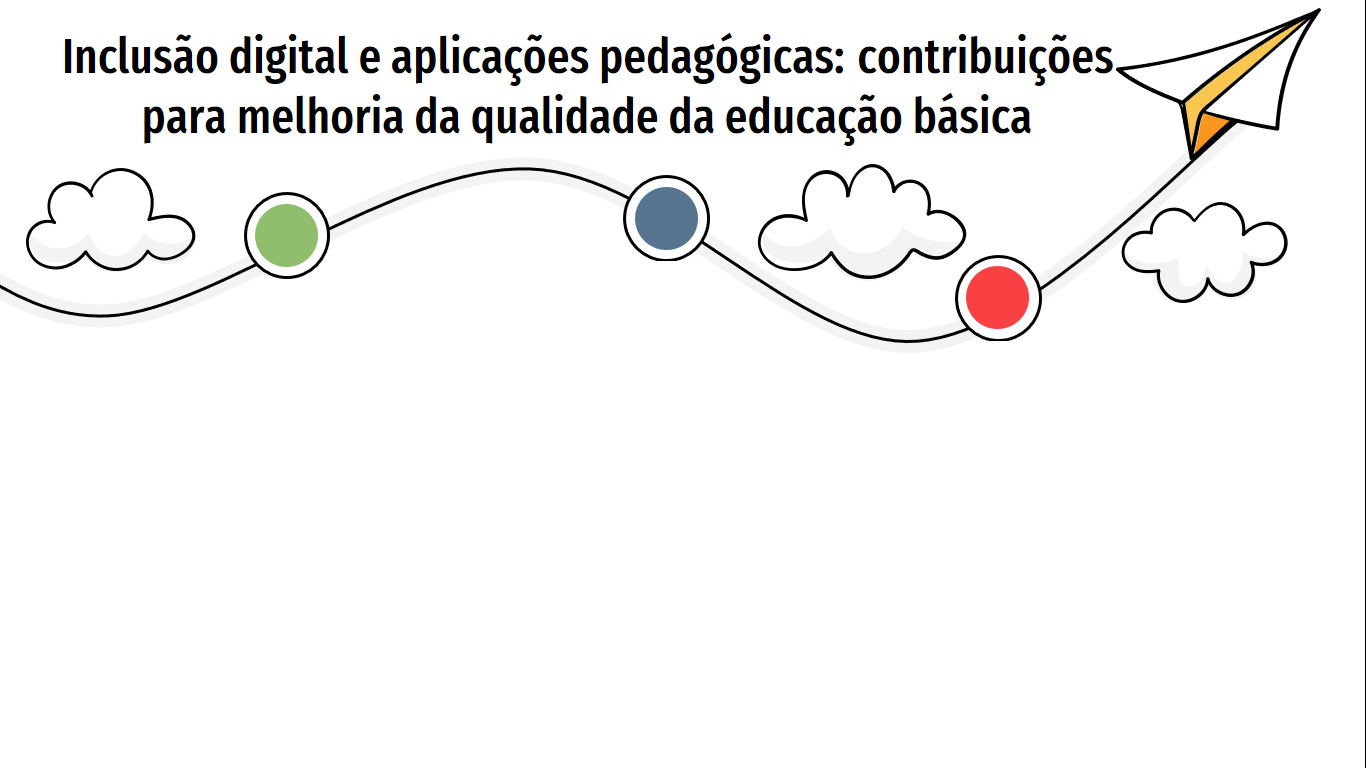 ABERTURA
Lucimar Daniel Simões Salvador
Aula Inaugural
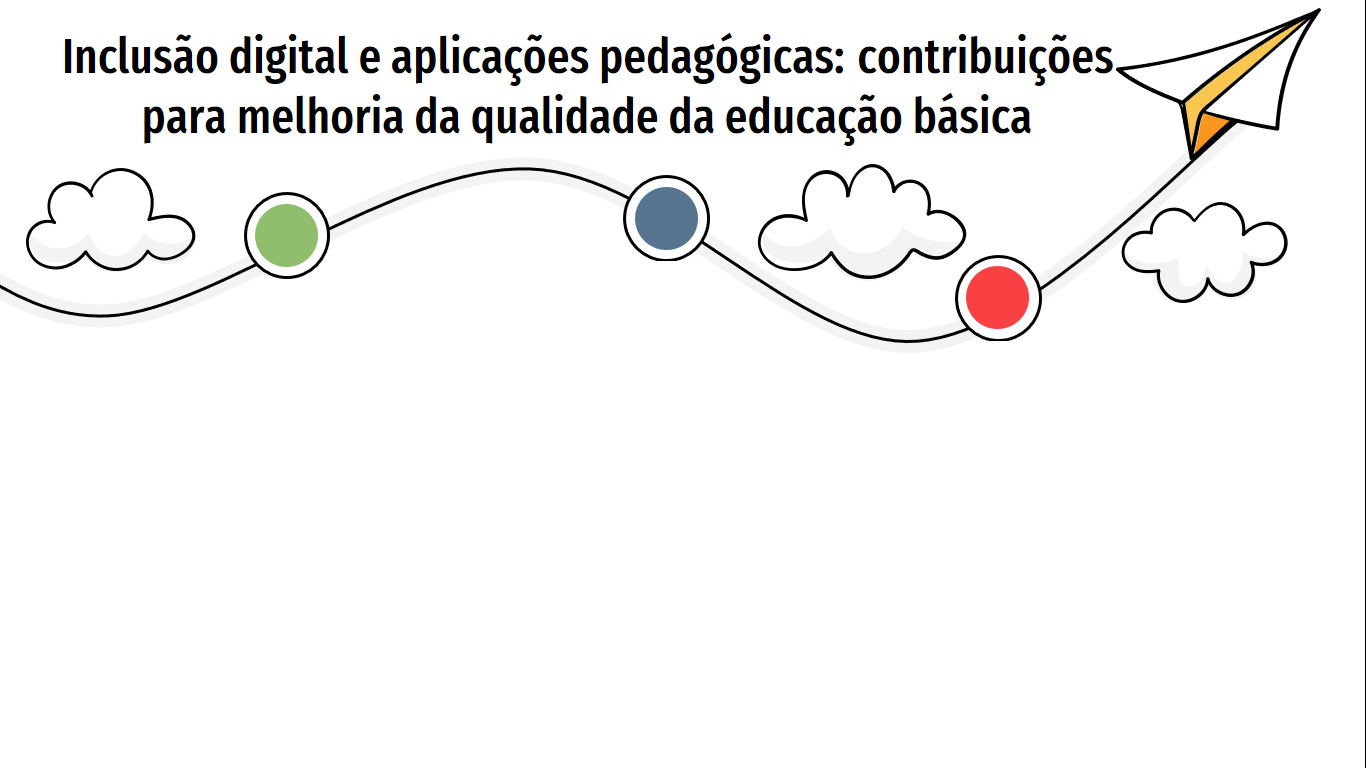 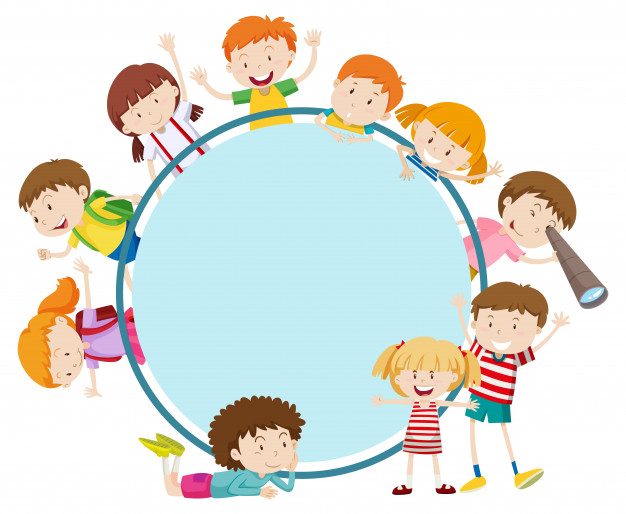 METODOLOGIAS ATIVAS NO PROCESSO ENSINO/APRENDIZAGEM
Nós temos um sonho!
https://www.facebook.com/102513164794727/posts/la-importancia-de-la-primera-infancia
DE ONDE PARTIMOS?
Reflexão sobre a sala de aula
Efetividade do processo ensino/aprendizagem
Objetivos propostos
Avaliação da aprendizagem
Dinâmica das aulas
Resultados alcançados
https://pt.vecteezy.com/arte-vetorial/366751
DESAFIOS
Perfil diferente de estudante
Motivar para o aprendizado.
Elevar o nível de aprendizagem dos estudantes.
Engajar e envolver o estudante com a sua aprendizagem.
Alcançar os objetivos propostos.
http://www.usabilidoido.com.br/jogos_podem_motivar_a_aprender.html
Não há receitas, mas POSSIBILIDADES...
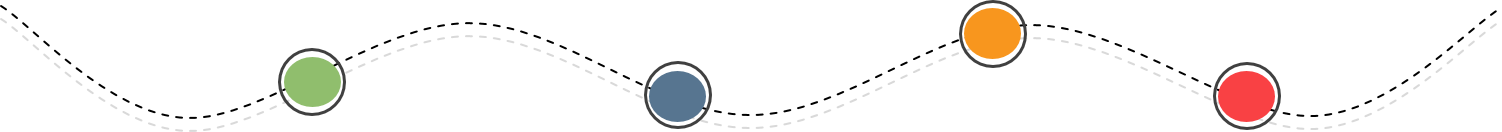 Metodologias Ativas?
Aprendizagem focada no estudante
Docente mediador da aprendizagem
Valorização dos conhecimentos prévios
Contextualização do ensino
https://www.mayoresudp.org/auxiliares-gerocultoresas-profesionales-clave-la-atencion-centrada-la-persona/
Por que metodologias ativas?
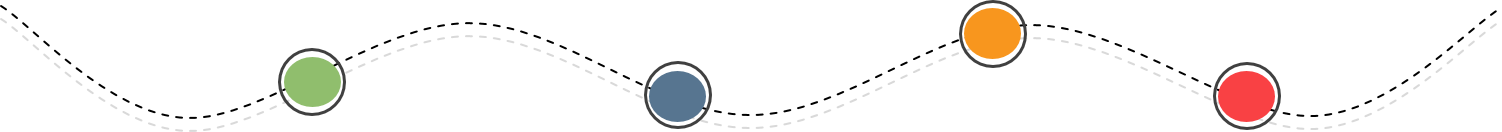 E a avaliação, Qual função assume no processo de aprendizagem?
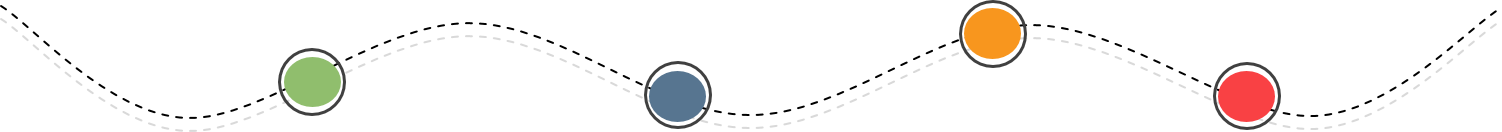 Então, vamos compartilhar experiências  e colocar a mão na massa?
Promover a autonomia e as habilidades para o trabalho em equipe
Despertar a curiosidade dos estudantes
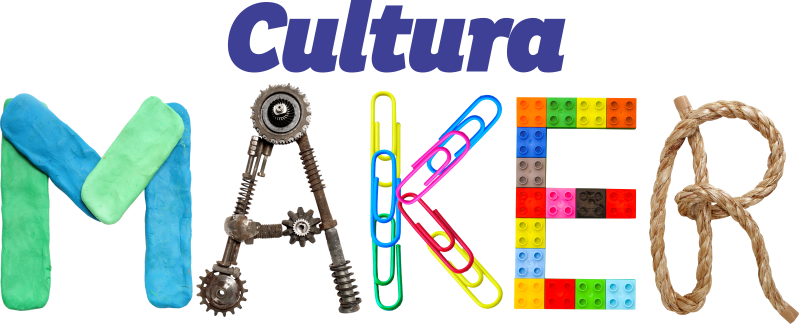 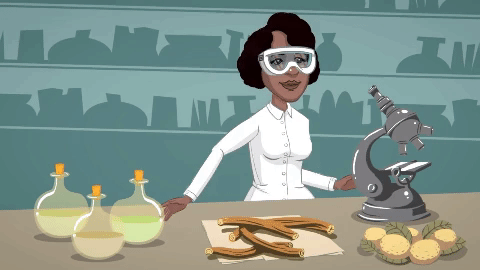 Mediar a construção do conhecimento e o desenvolvimento da aprendizagem significativa
Propiciar a investigação  de problemas cotidianos e a busca de soluções
http://www.redesagradosul.com.br/cultura-maker
https://blogdecienciaseja.blogspot.com/2019/02/cientista.html?m=0
Obrigada!
Créditos
/ufvjmoficial
DeFar
UFVJM
@ufvjmoficial
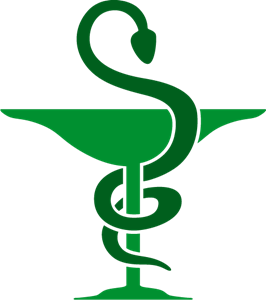 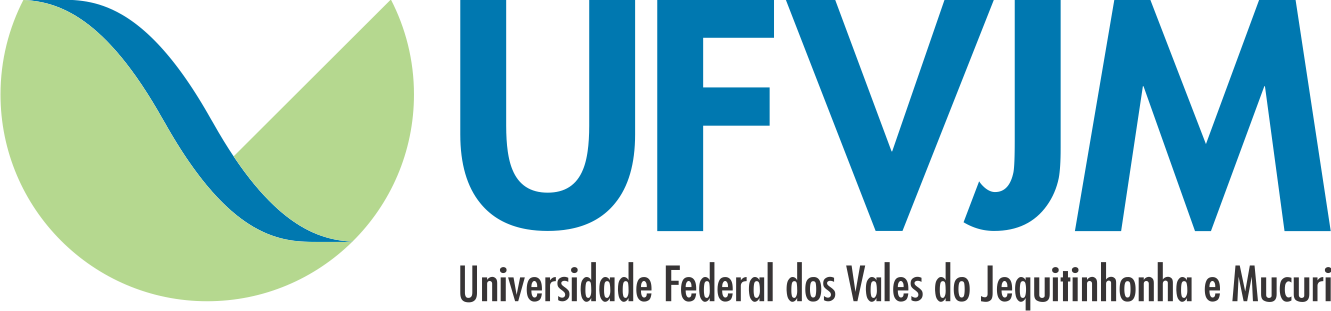 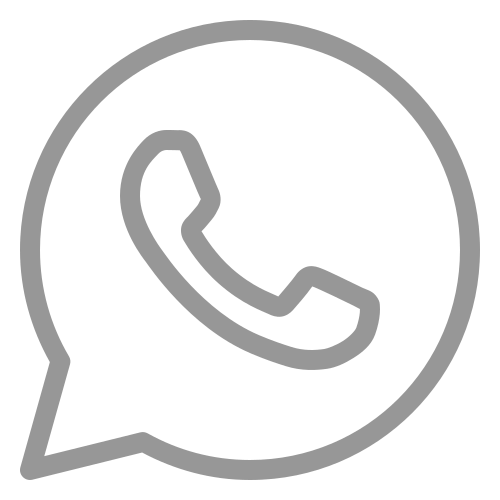 (38)99885.7686
@ufvjm
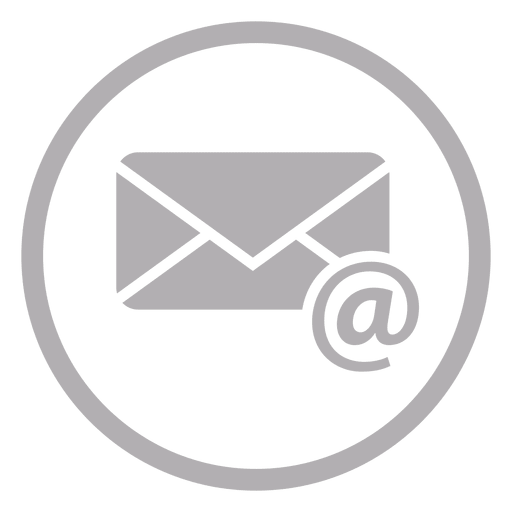 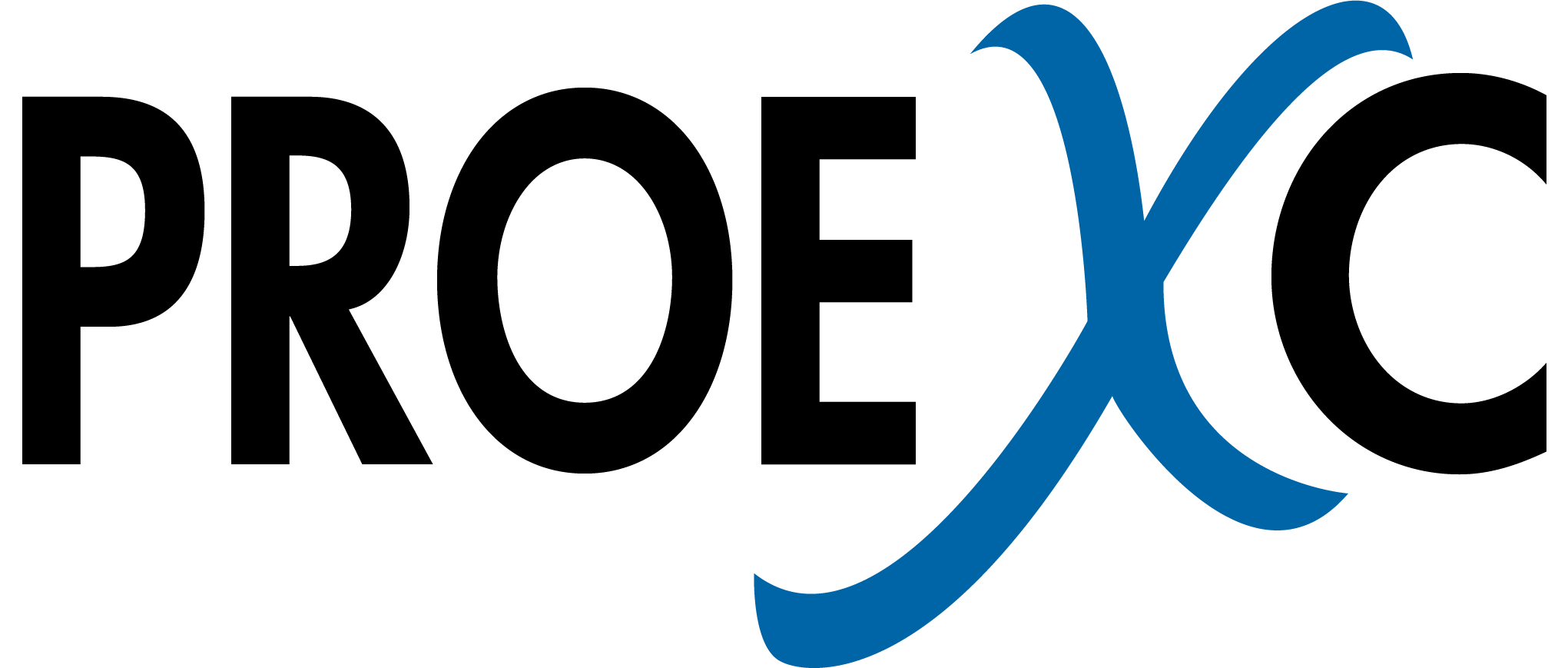 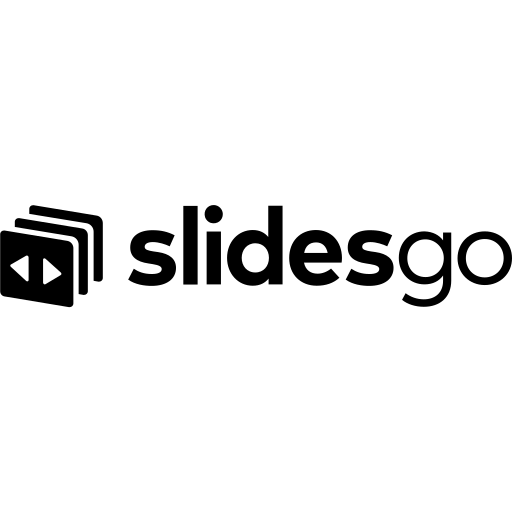 Template: Hand-Drawn Timeline Infographics by Slidesgo - https://slidesgo.com/pt
lucimar.salvador@ufvjm.edu.br
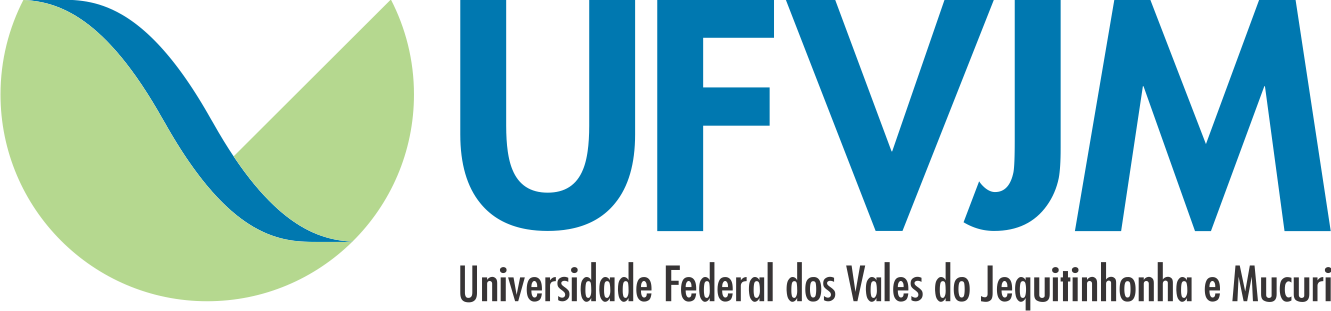 EDIÇÃO
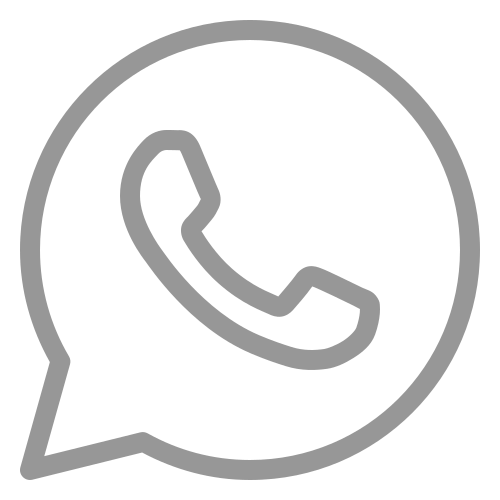 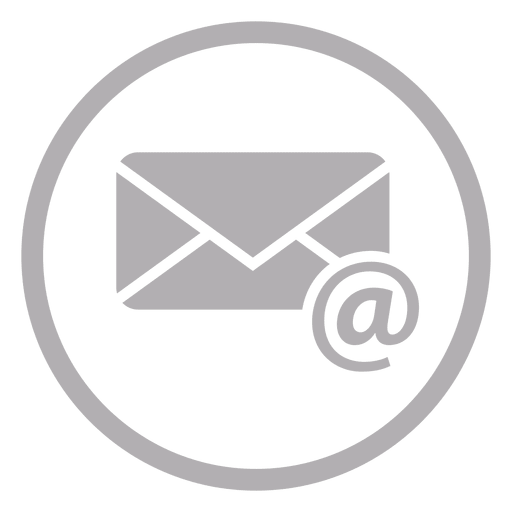 Arthur Calegário de Sá Teles
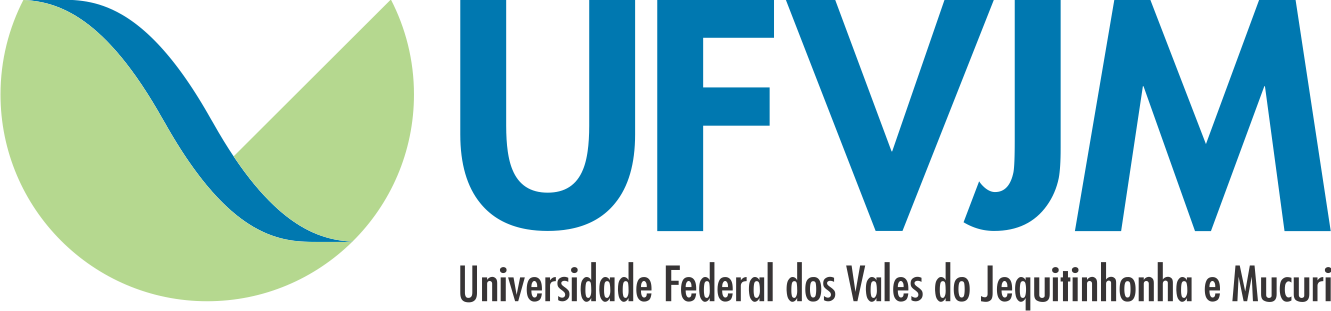